Interruzione linea Ventimiglia – Taggia Arma
Di conseguenza gli Intercity Giorno  della relazione Genova – Ventimiglia- Genova saranno limitati a Taggia Arma nelle giornate indicate nello schema
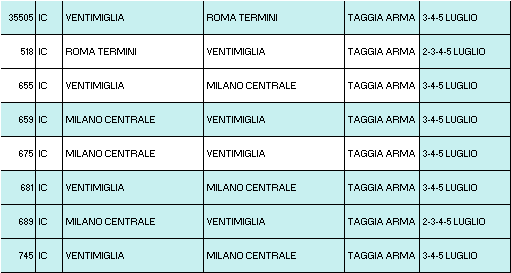 Servizi sostitutivi Taggia - Ventimiglia
Per consentire agli utenti di proseguire il viaggio nella tratta interrotta è
stato istituito un servizio sostitutivo di bus:
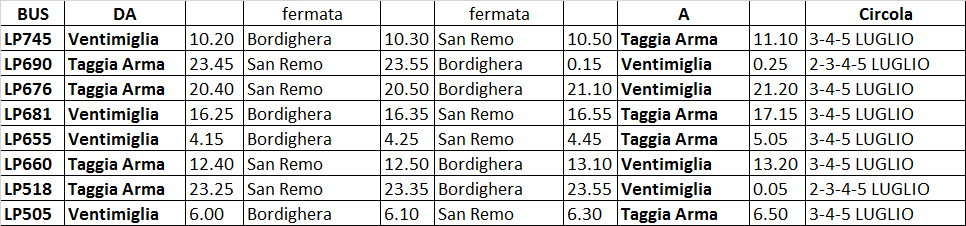 I bus fermeranno nei punti indicati nella tabella:
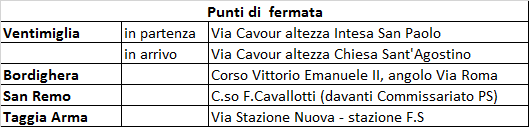